Весна- красна…..
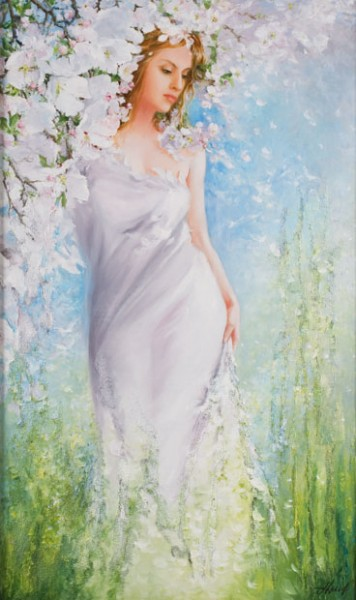 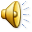 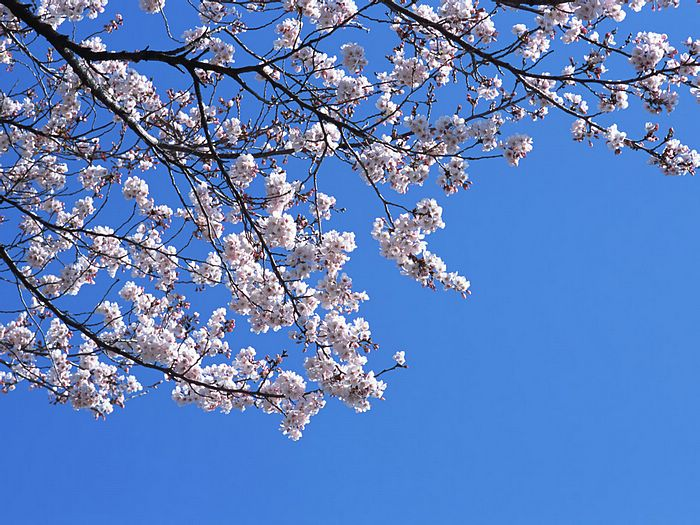 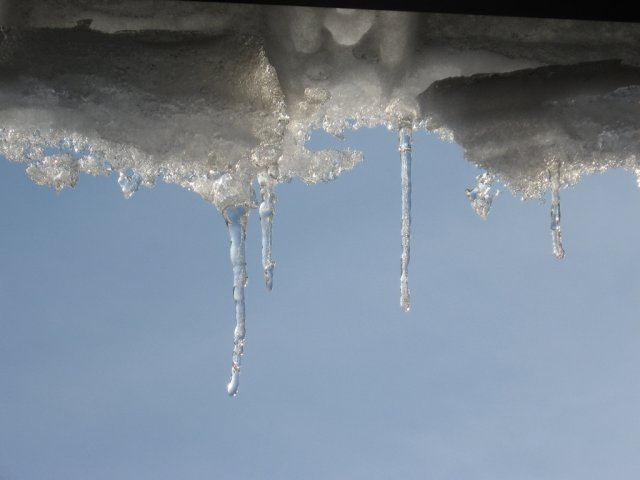 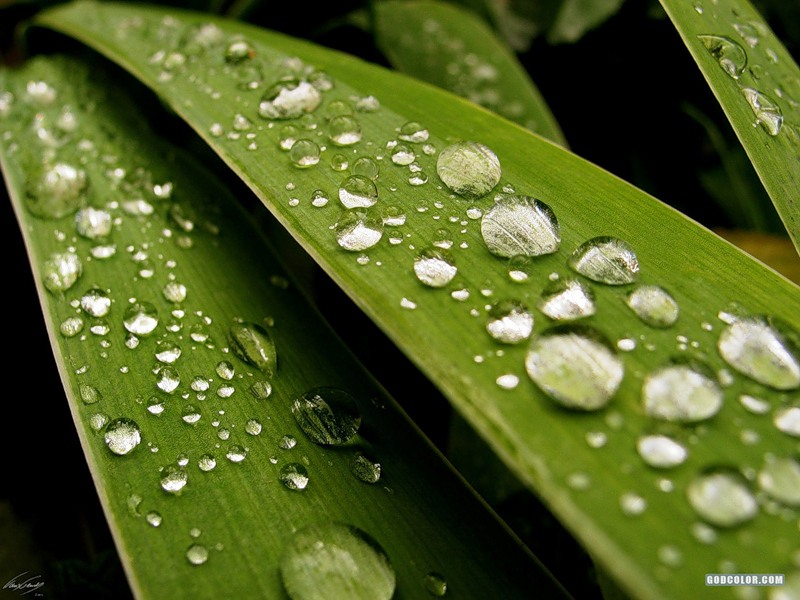 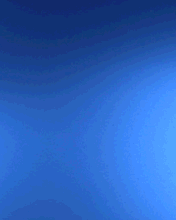 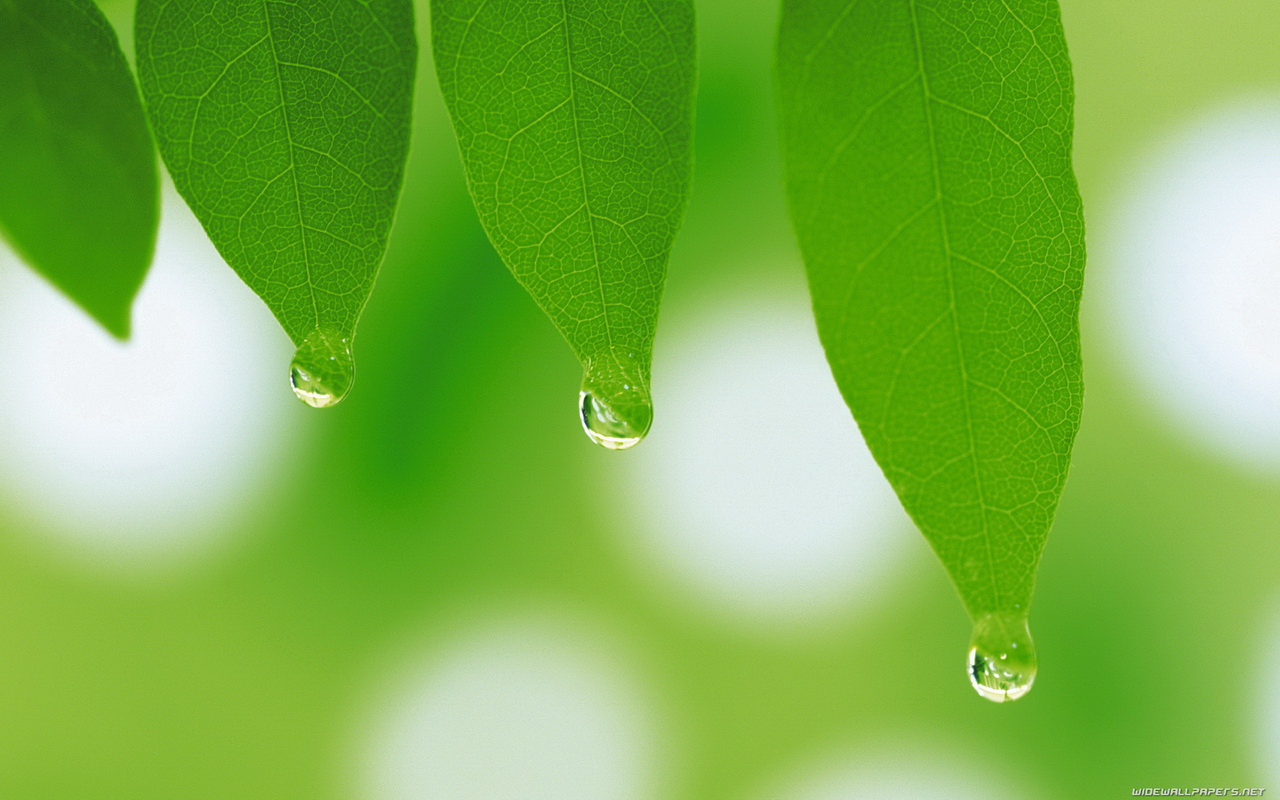 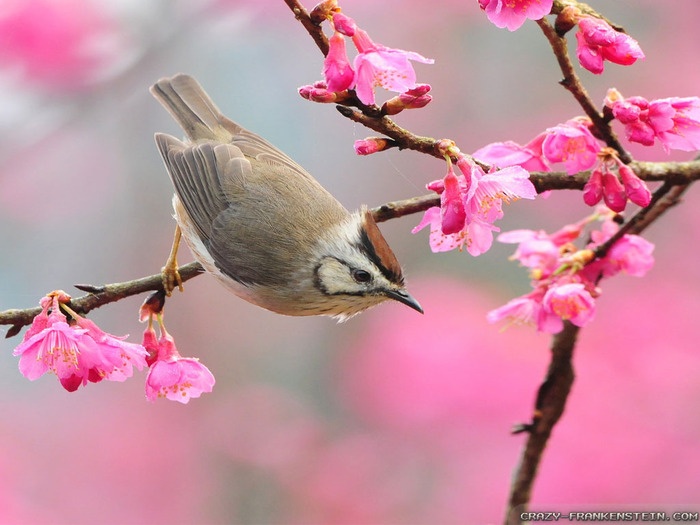 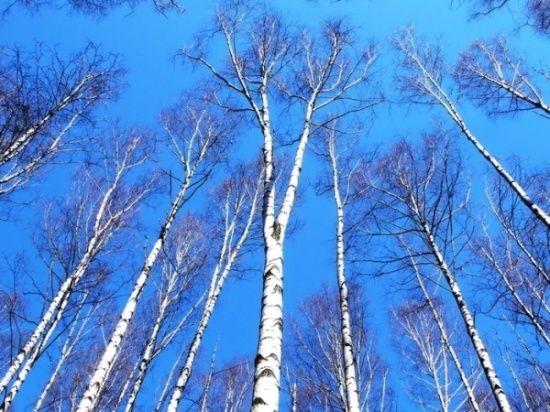 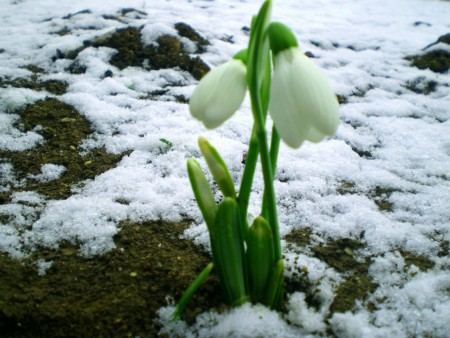 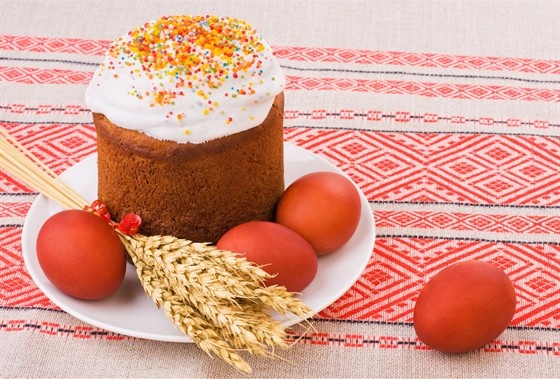 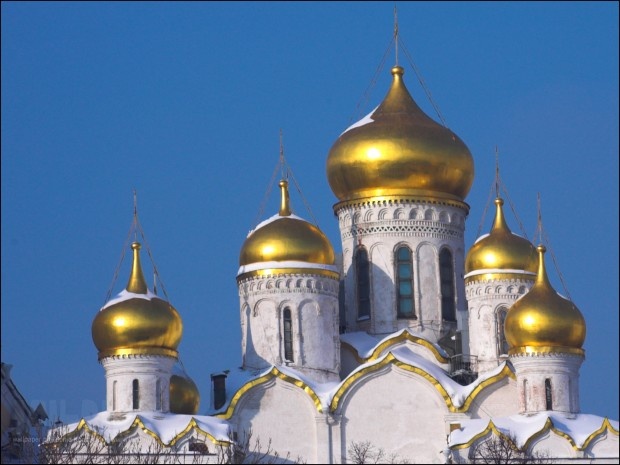 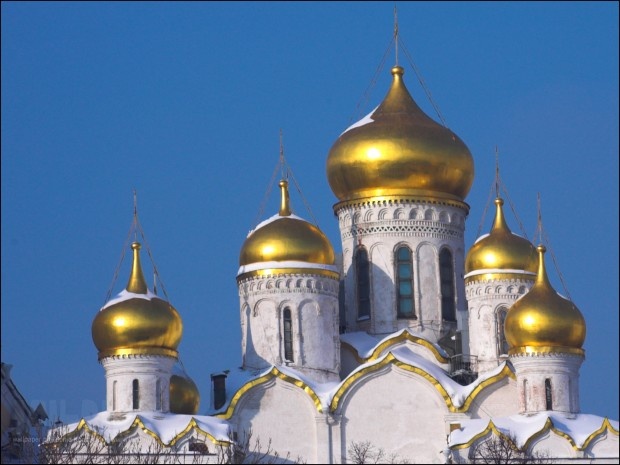 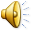 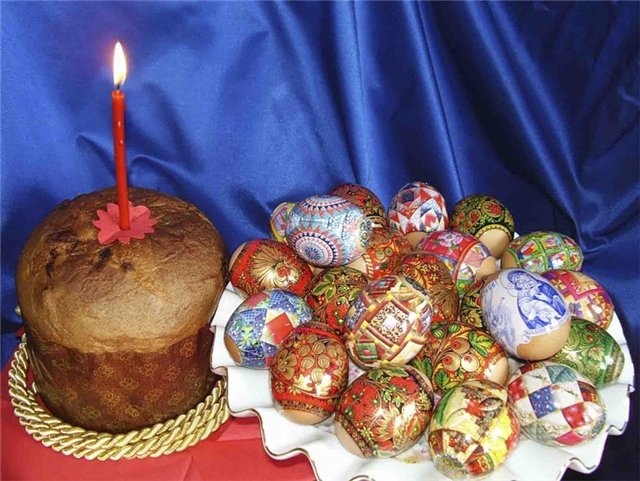